Професія Юрисконсульт
Походження терміну
Юрисконсульт (лат. juris-consultus — правознавець, юридичний радник)
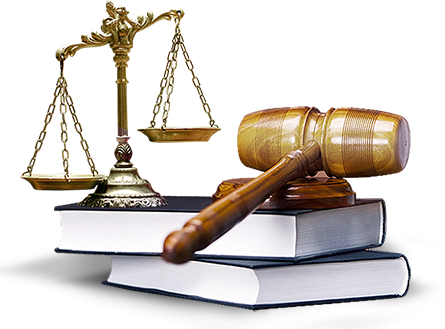 За словником
Юрисконсульти --  це юристи при державних і громадських установах та приватних підприємствах, що дають свої висновки з приватно-правових питань, які виникають у діловодстві цих установ, і виступають на суді як повірені.
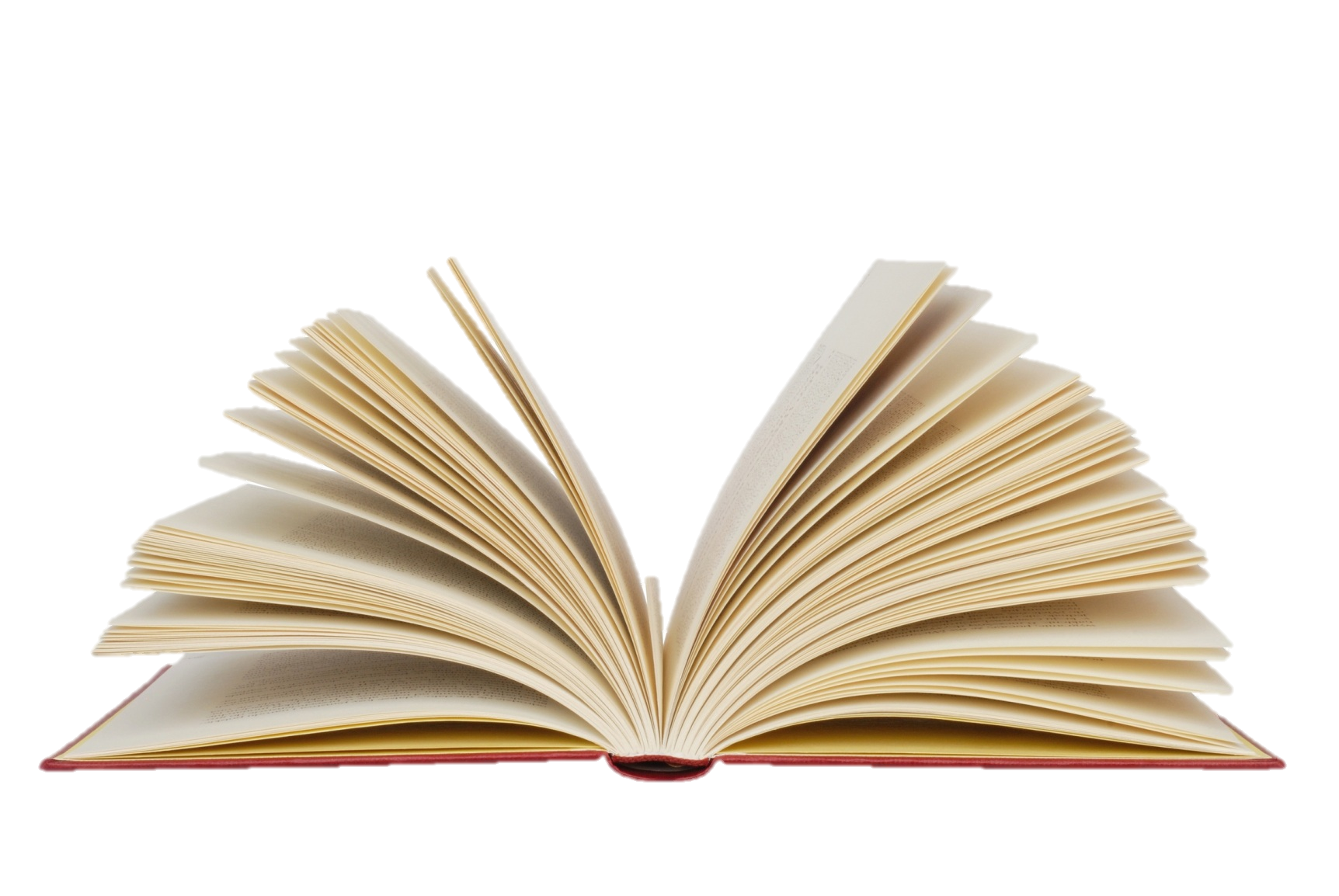 Богиня права, законності і порядку
Феміда – загальновизнаний символ правосуддя. ЇЇ зображають на емблемах, а її статуї прикрашають
будівлі, в яких 
знаходяться суди 
та інші органи юстиції.
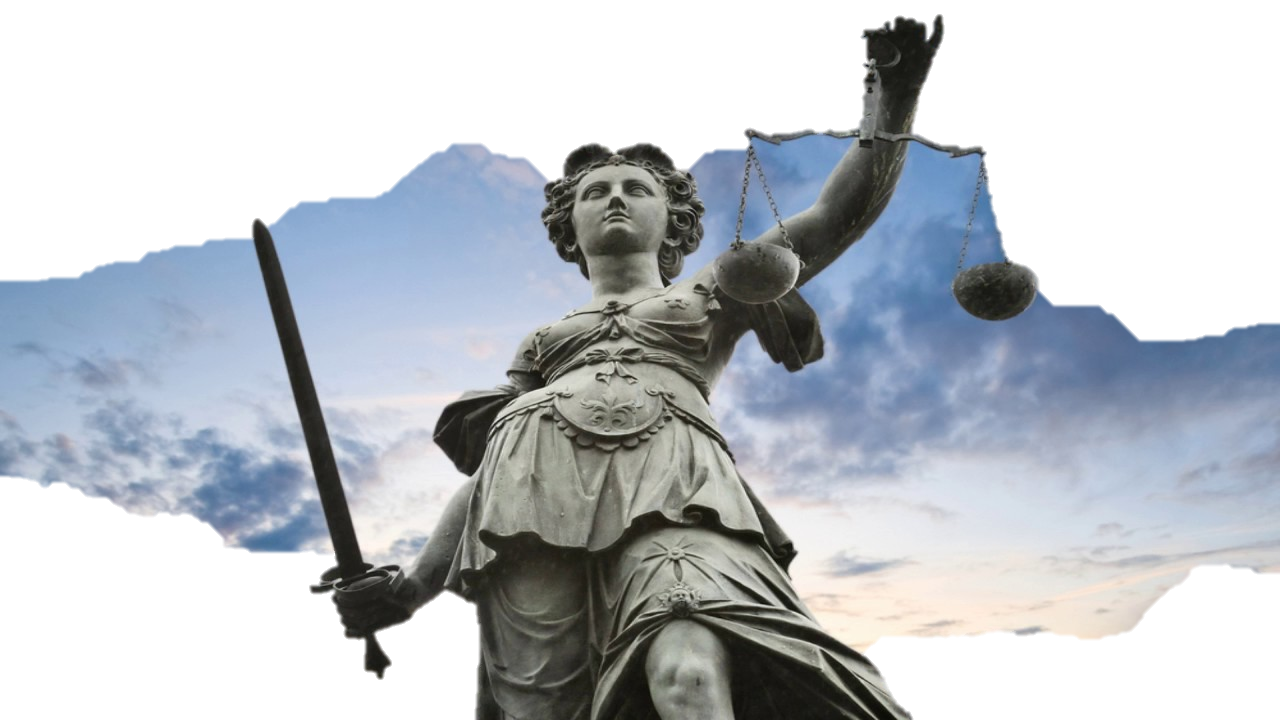 Юстиція
Юстиція – богиня правосуддя, культ якої існував у Римі від часу імператора Тіберія, що присвятив їй у Римі статую.
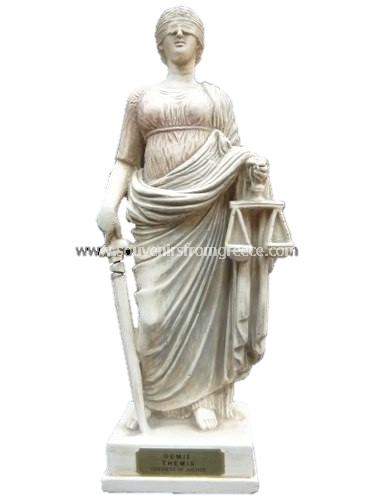 Історія професії
Інститут юрисконсульта виник в римському праві на початку імперії за часів правління Октавіана Августа
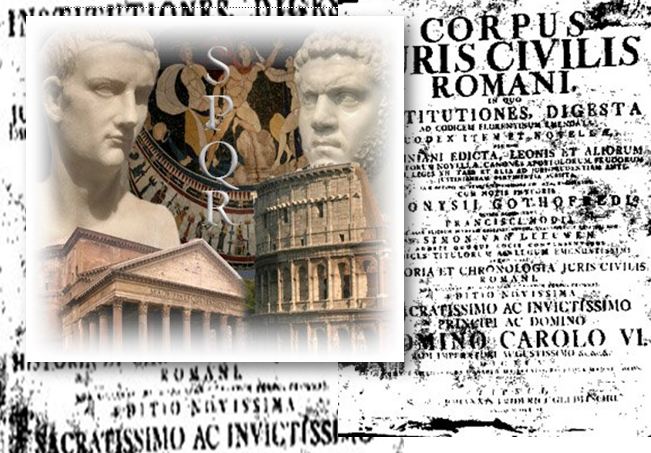 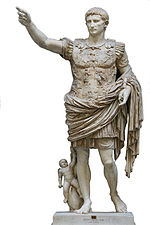 У Стародавньому Римі юрисконсульти були експертами з законодавства.
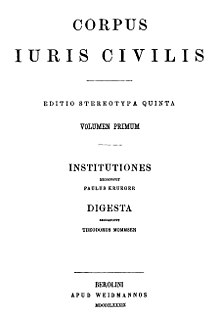 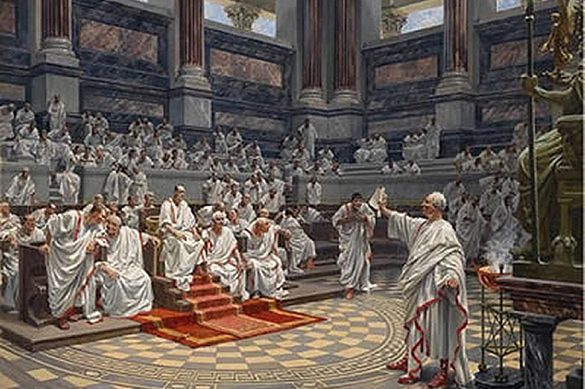 У сучасному вигляді інститут юрисконсультів сформувався на початку XX століття
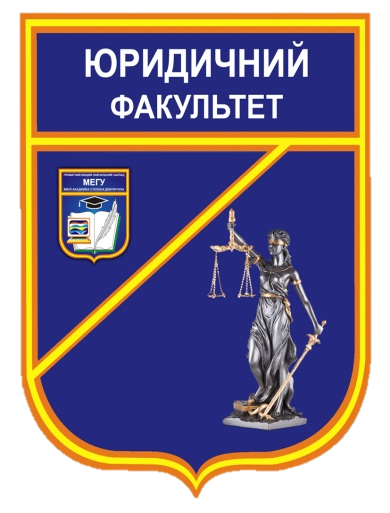 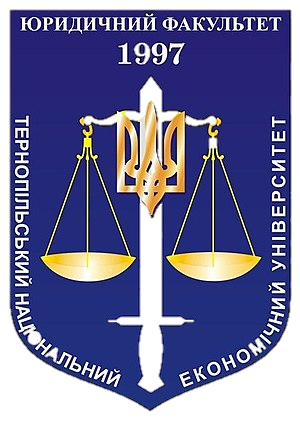 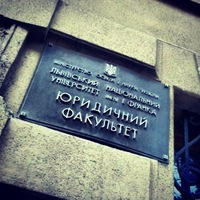 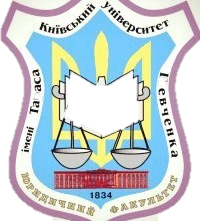 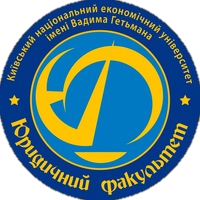 Цікаво
Думки юрисконсультів у формі судової практики за часів імператора Августа були обов'язковими для судів, на відміну від сьогодення.
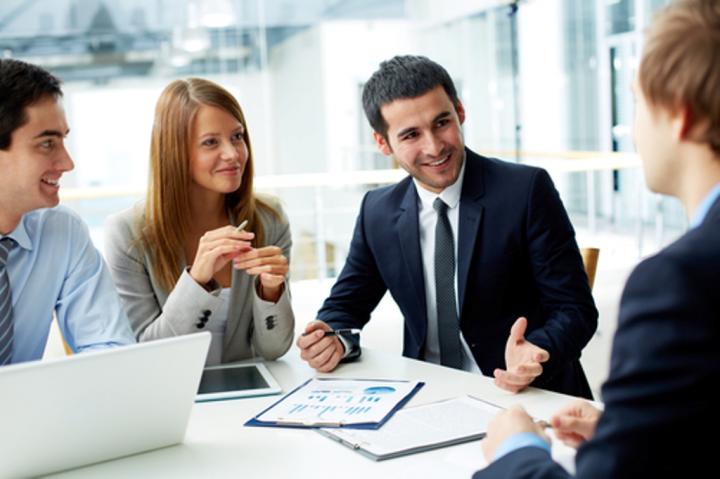 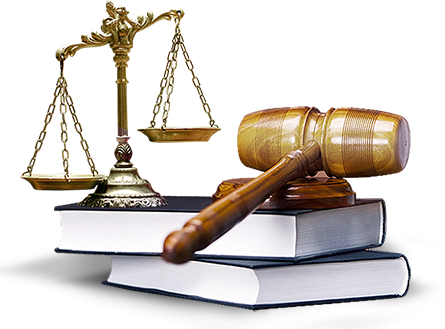 Дякую за увагу